Акция –форум «Волонтёры Победы»МОУ «Бердюгинская СОШ»
Акции: «Вспомним всех поимённо»,            «Цветок Победы – красная гвоздика»,            единый «Урок Победы», «Обелиски»,        «Подарок ветерану», «Тимуровская работа», «Мы этой памяти верны», «И мы в рядах бессмертного полка», «Мирные окна», «Открытка Победы»,  «Живое слово о Победе», «Я помню! Я горжусь!»
Количество участников- 340 
Организаторы: Зам. директора по ВР – Бердюгина Т.В., педагог-организатор –Тупицина О.В., вожатая – Скочилова Н.Н.
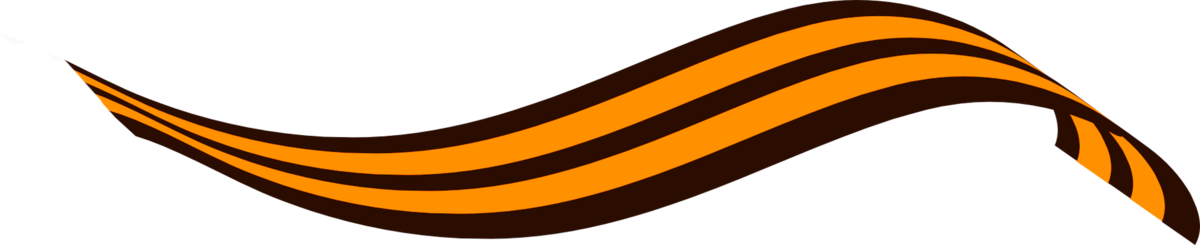 Тимуровская работа
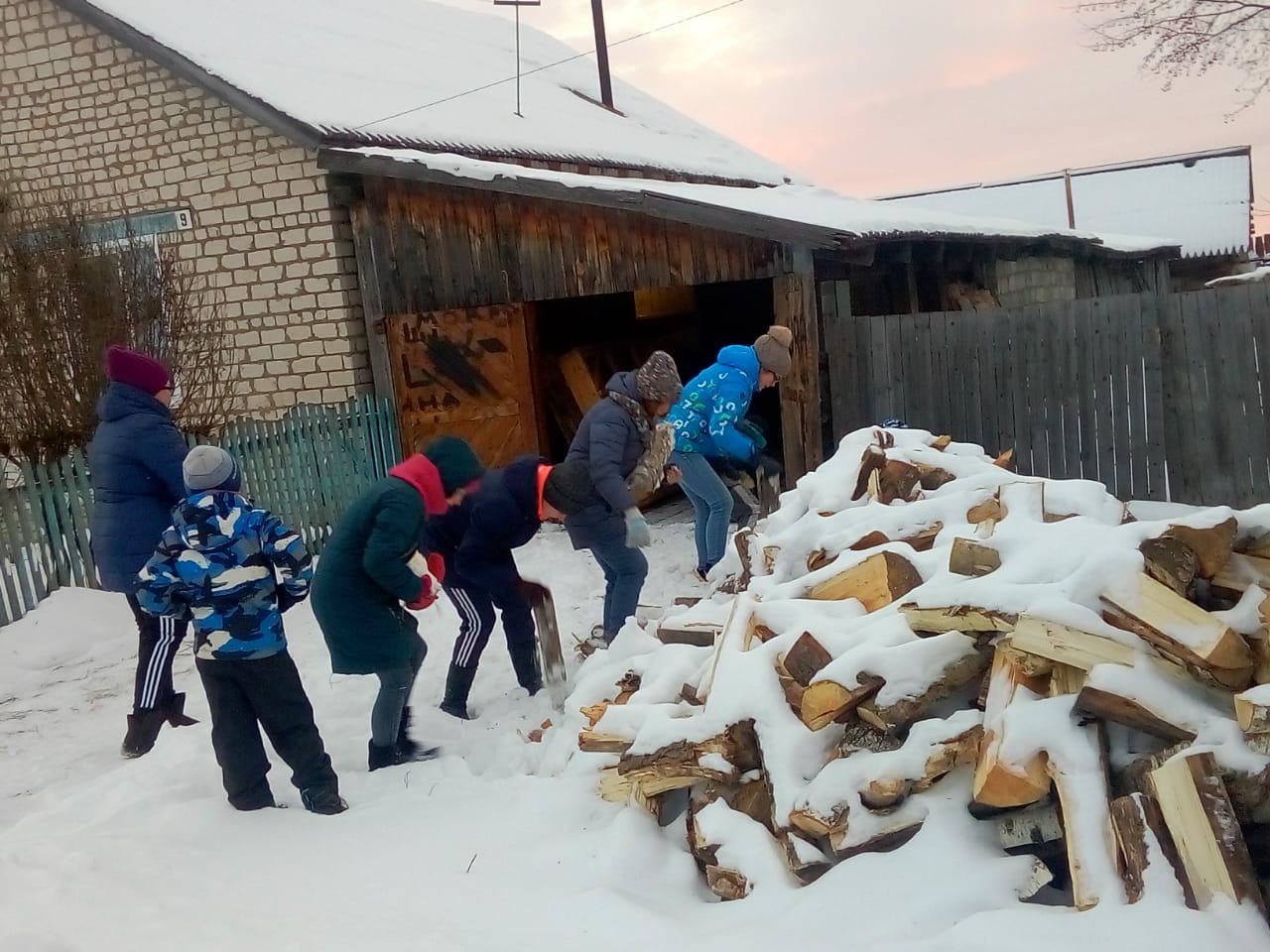 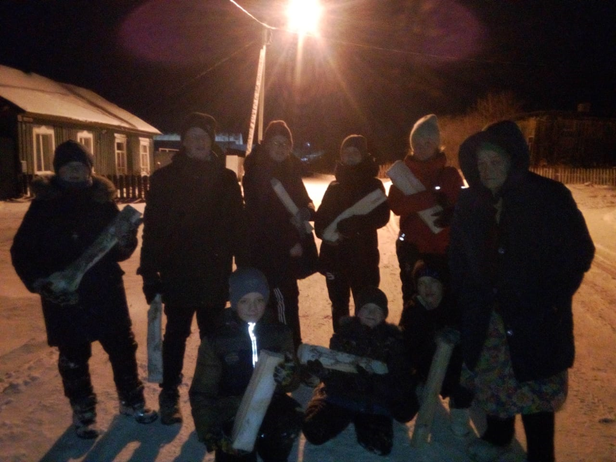 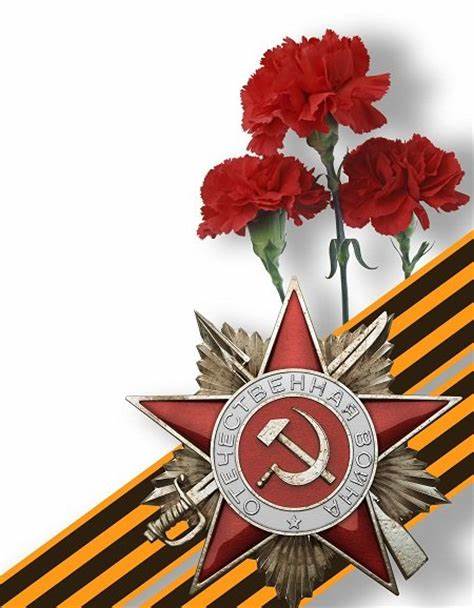 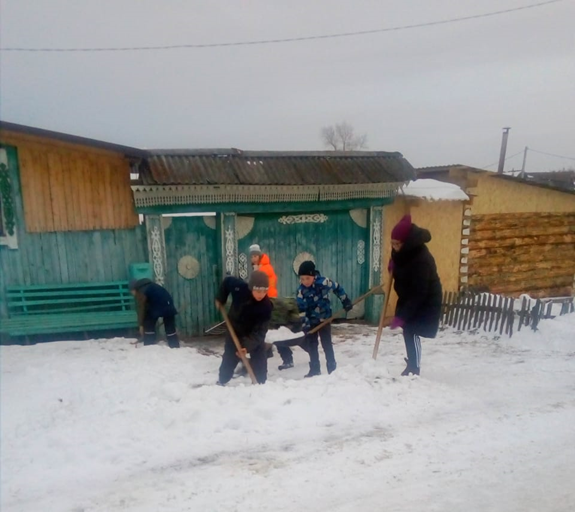 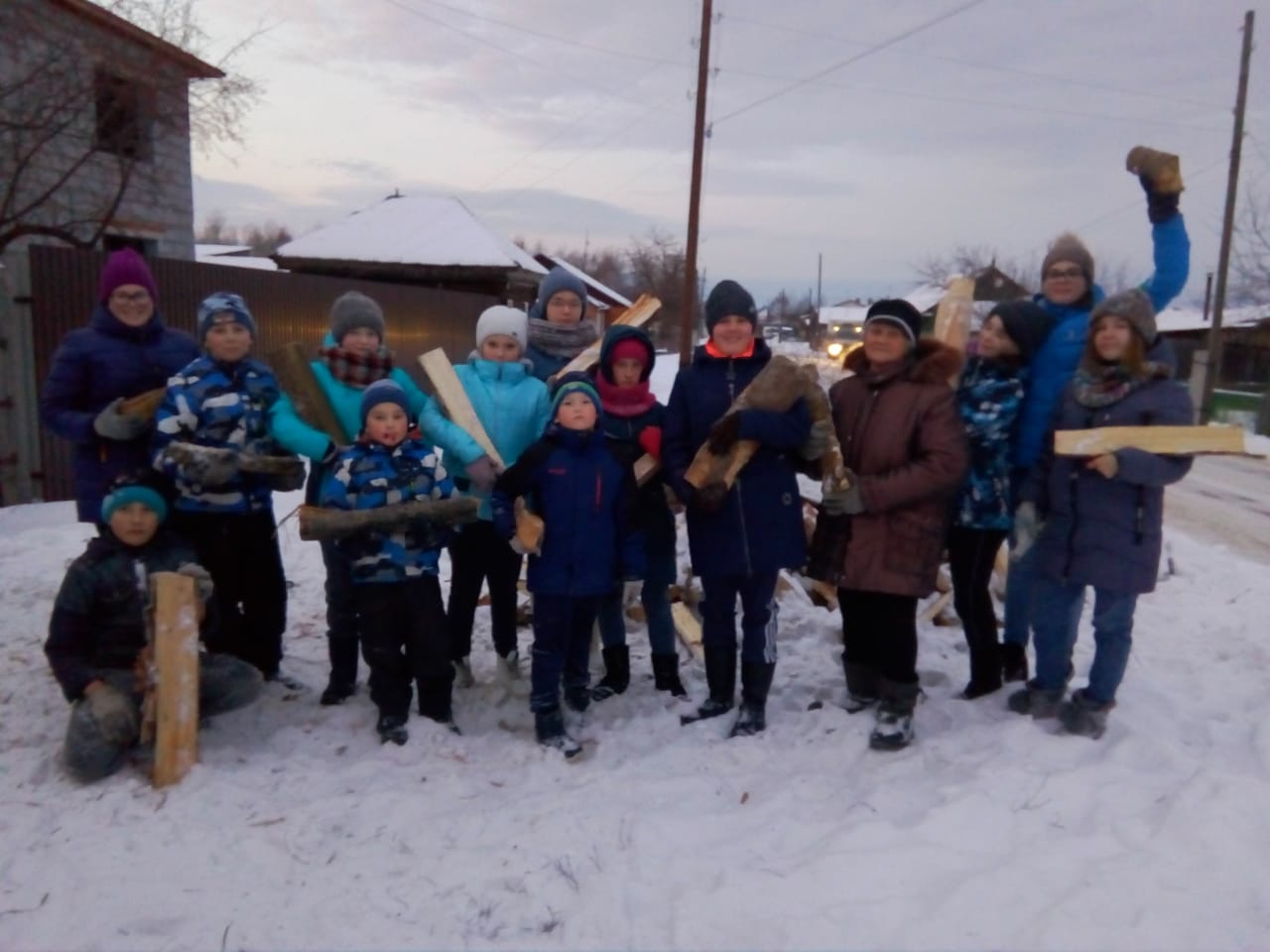 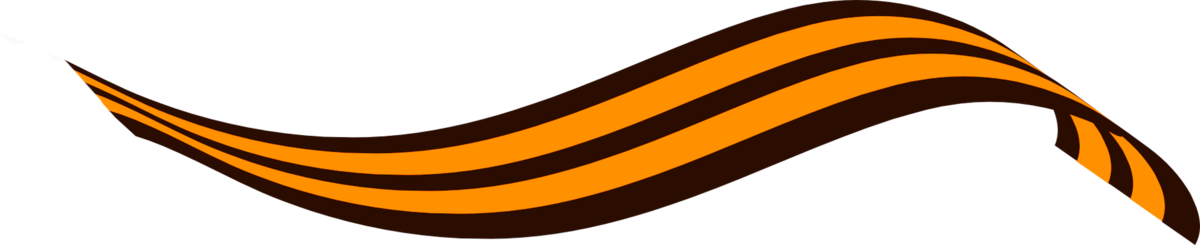 Акция «Обелиск»
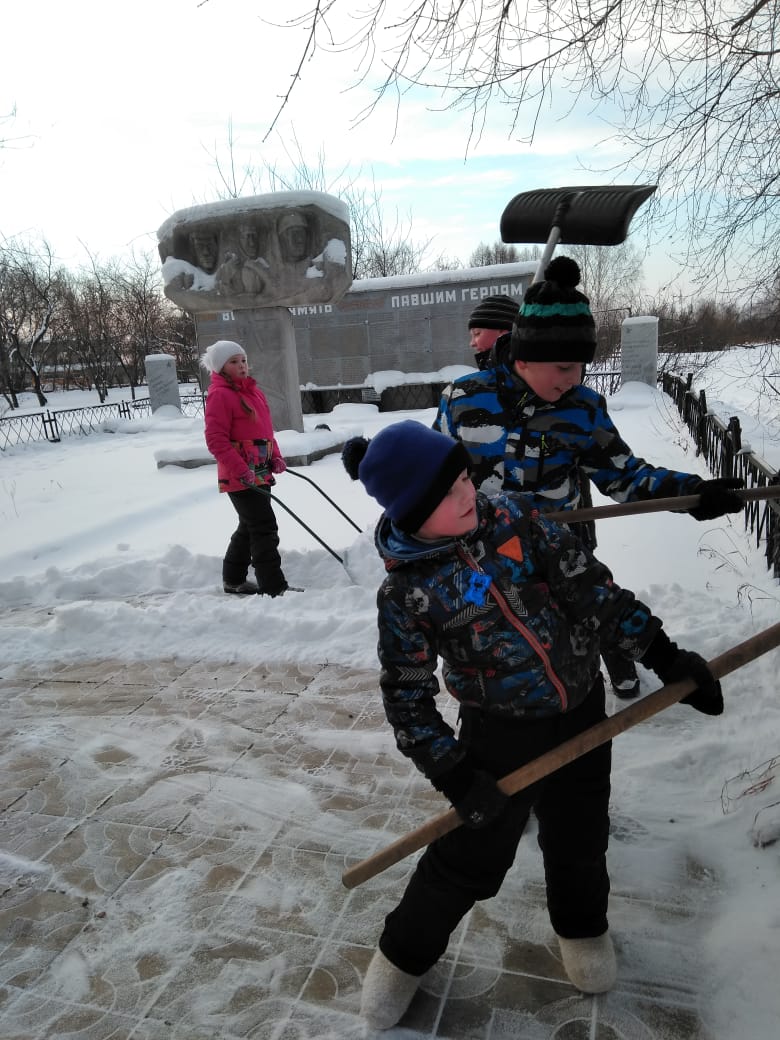 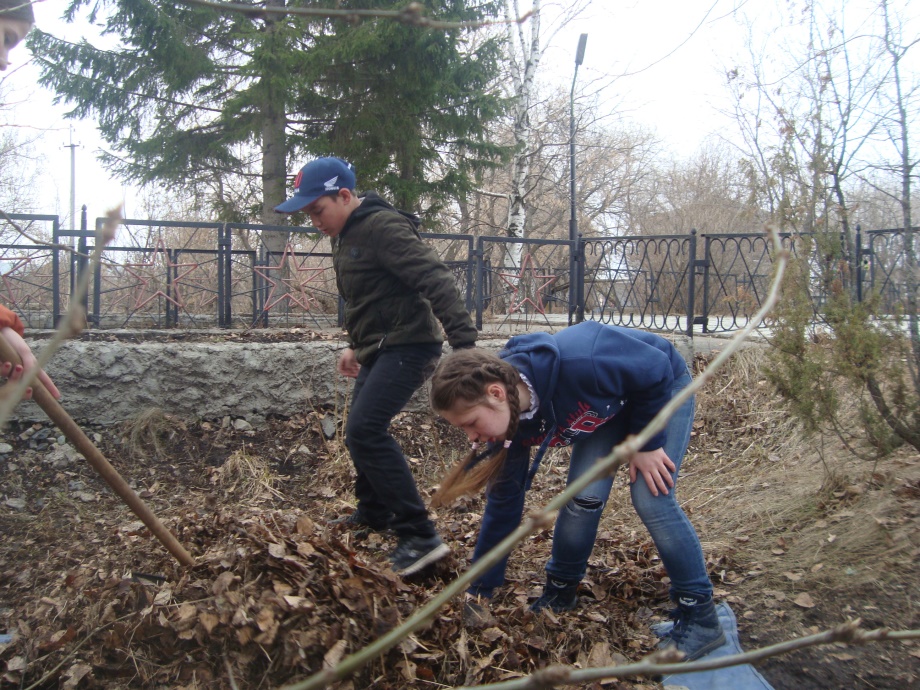 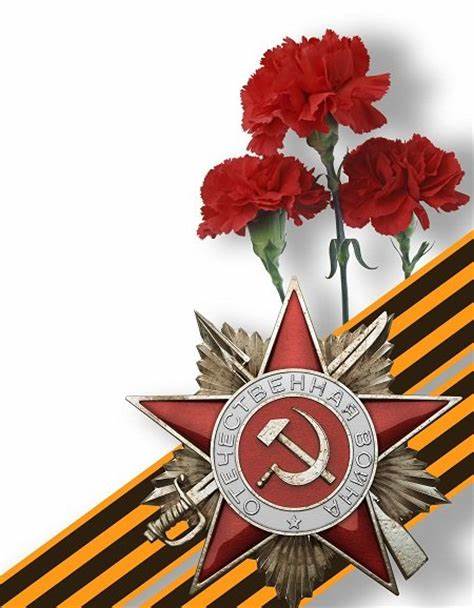 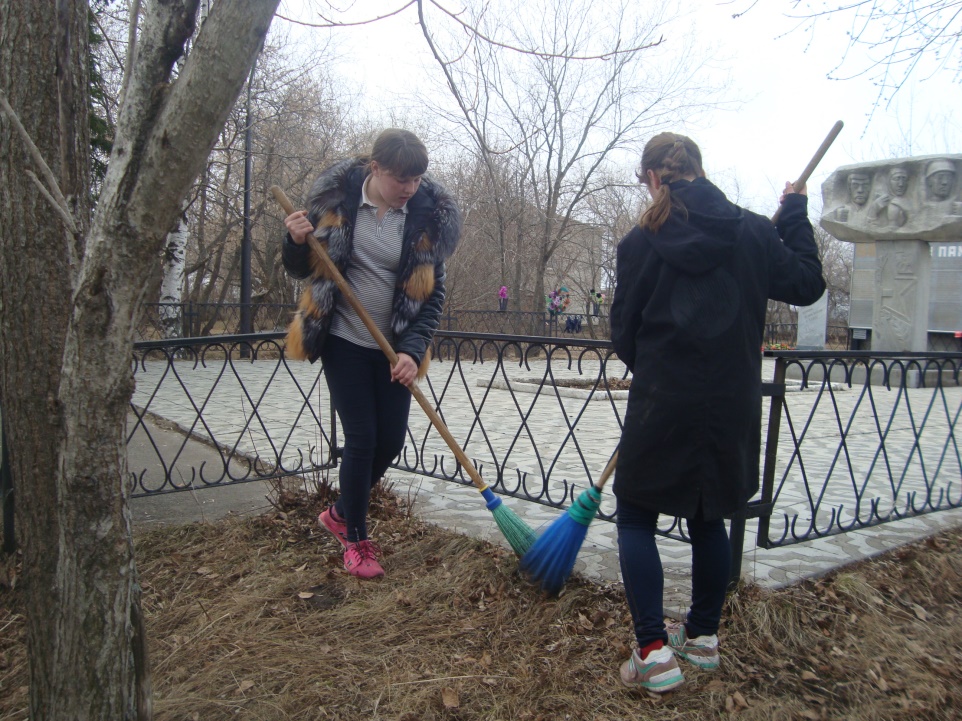 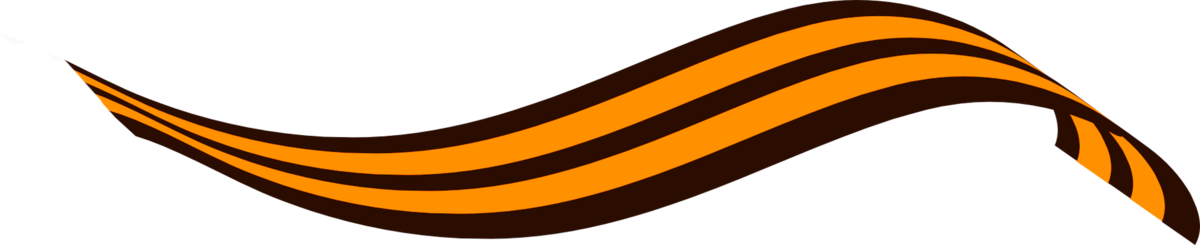 «Цветок Победы – красная гвоздика»
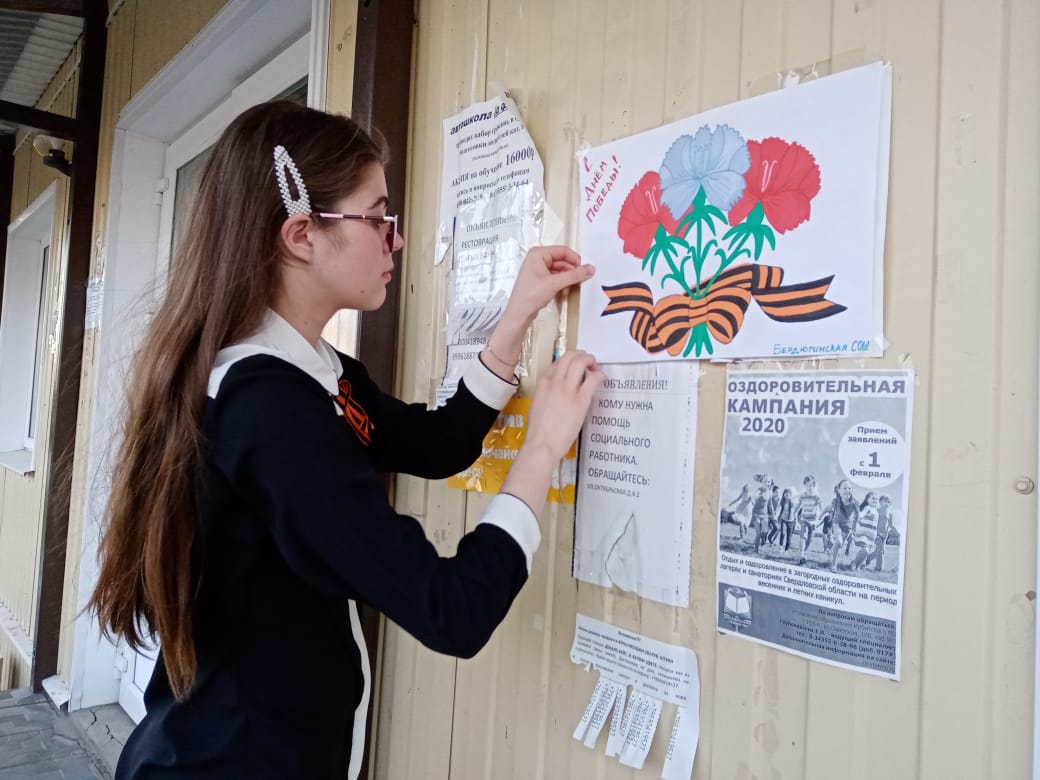 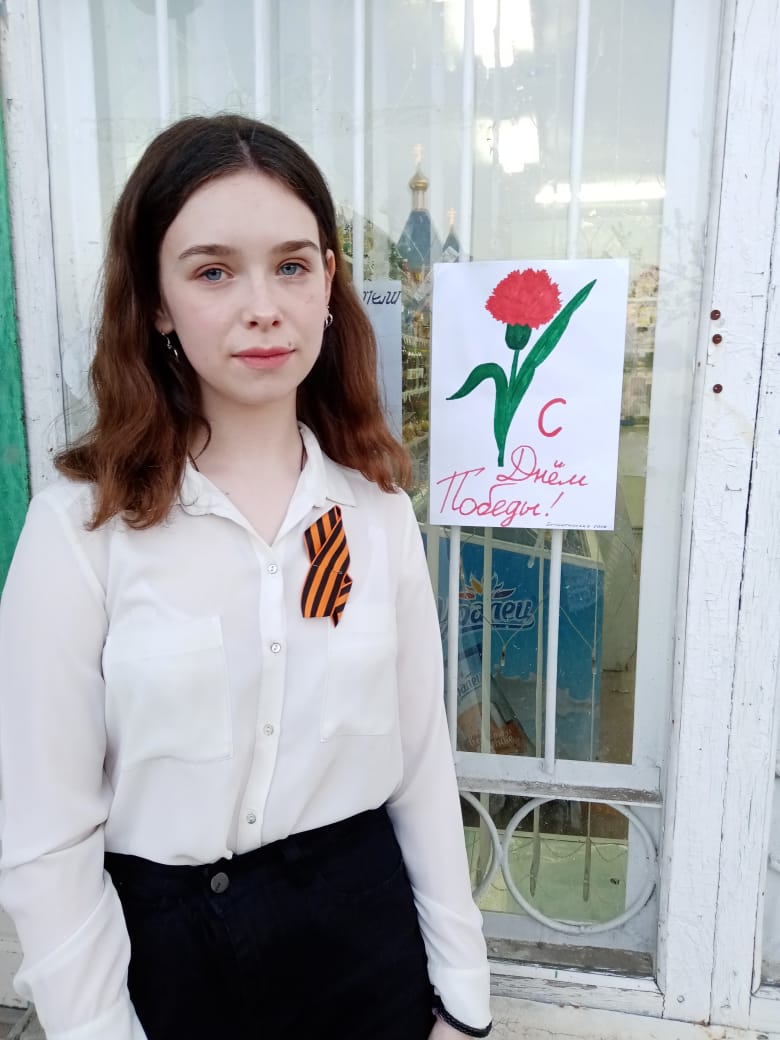 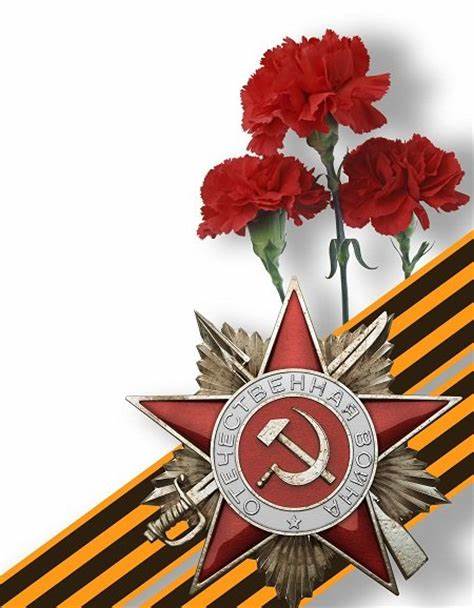 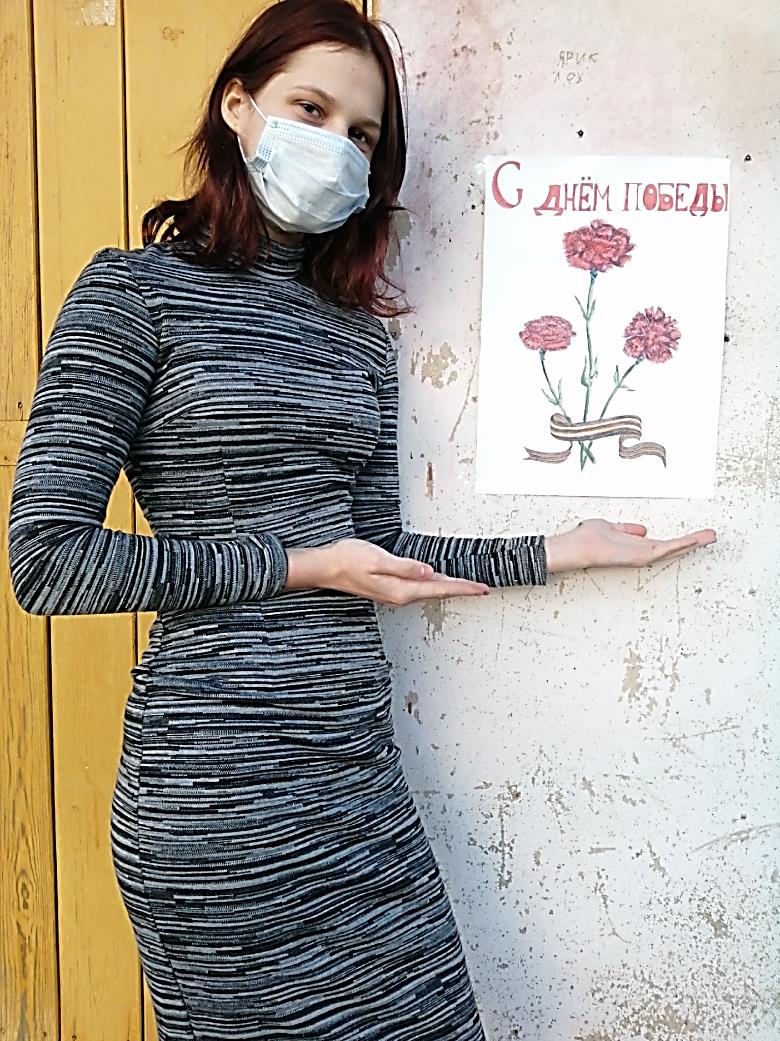 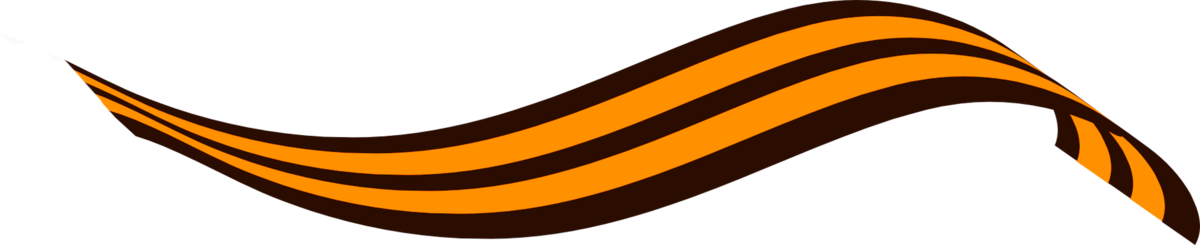 «Мирные окна »
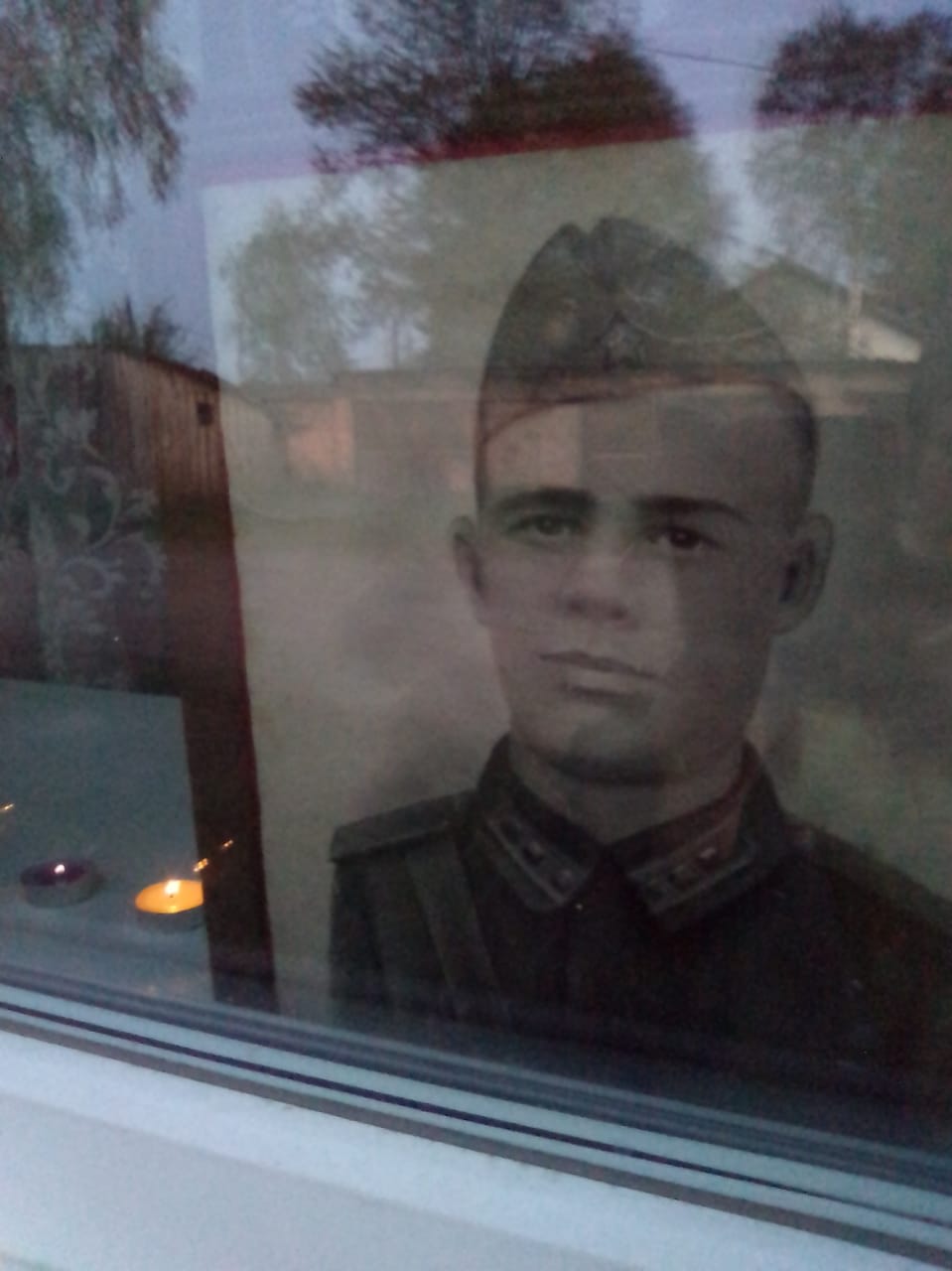 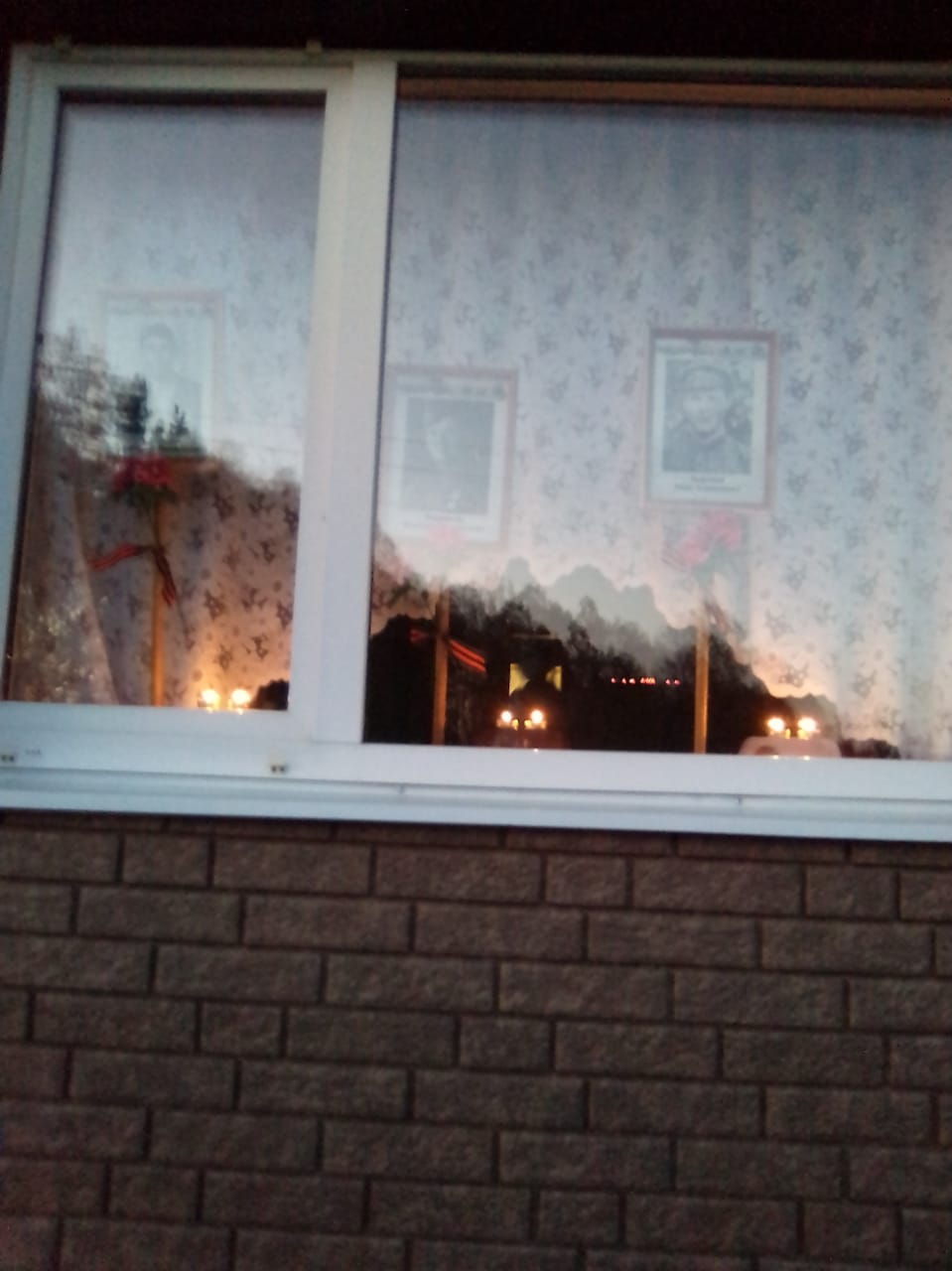 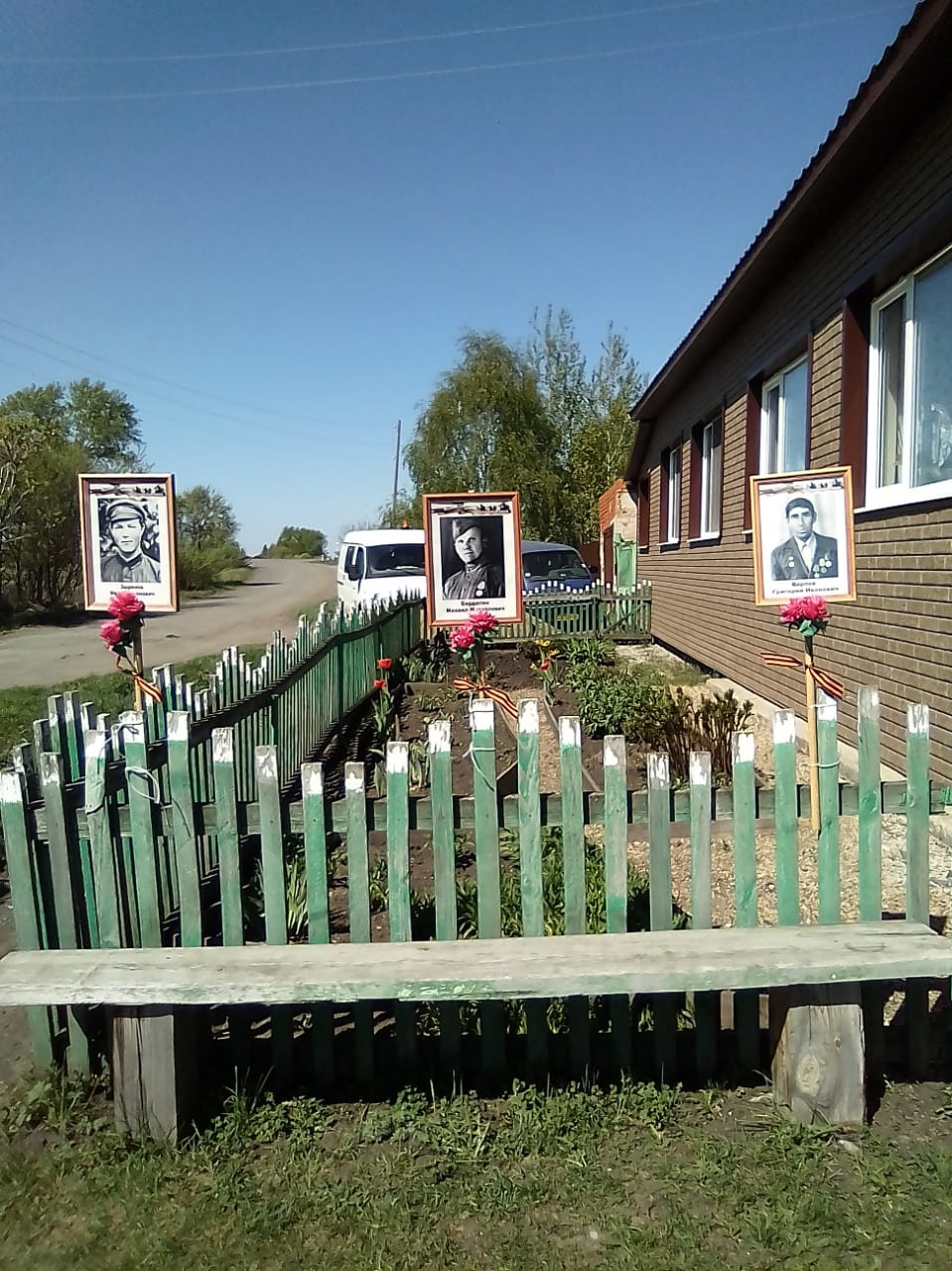 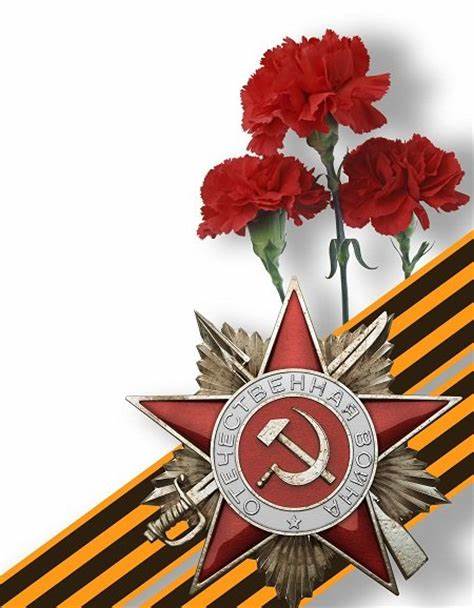 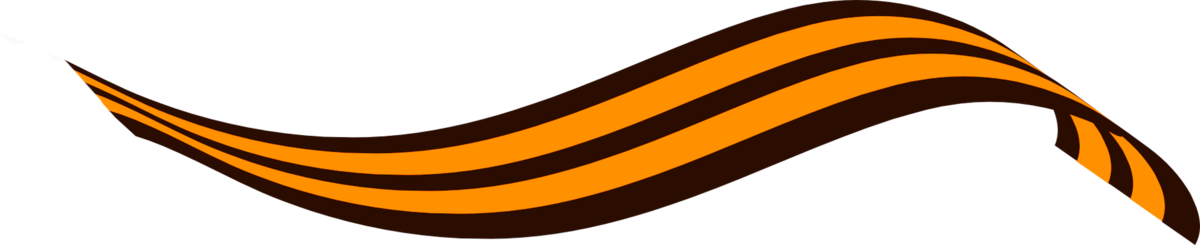 «И мы в рядах бессмертного полка»
«Чтоб эти лица видел мир, спасённый…»
«Вернуться с той войны не всем досталось»
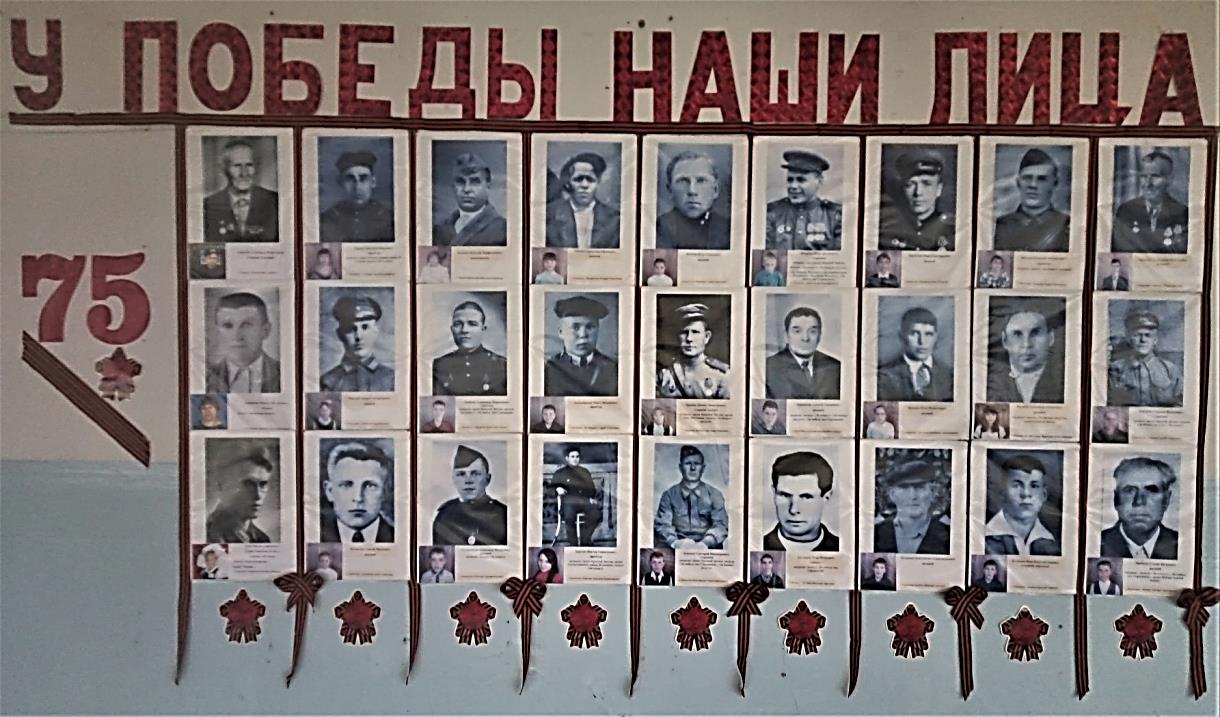 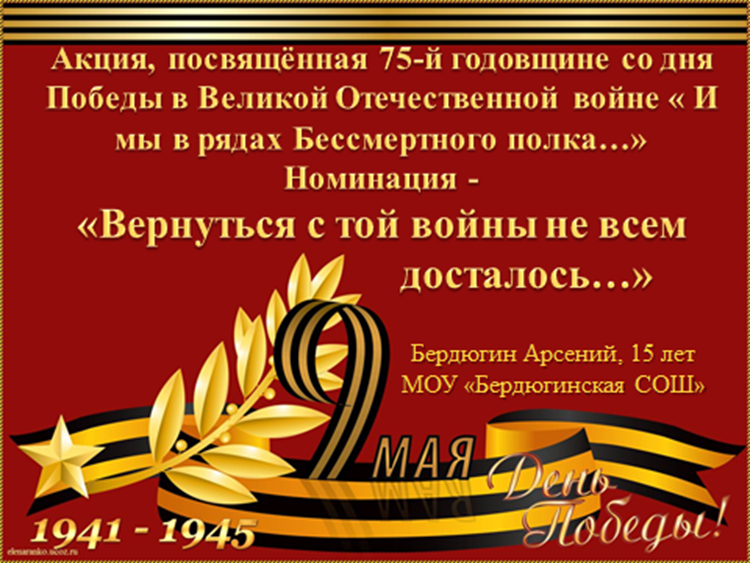 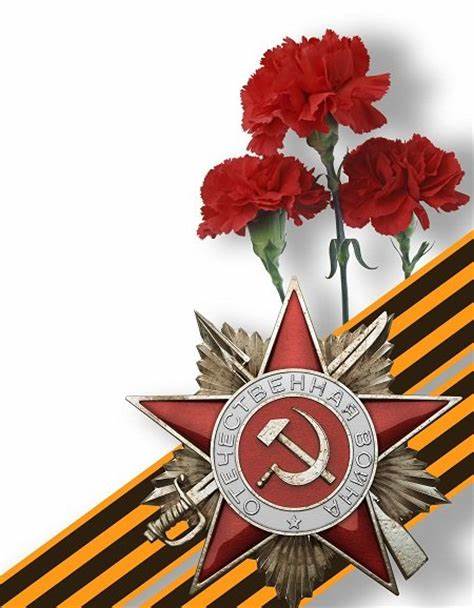 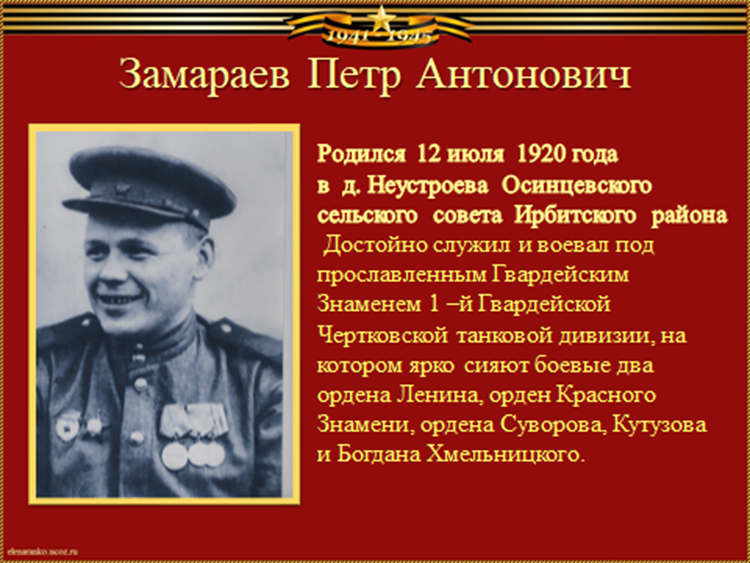 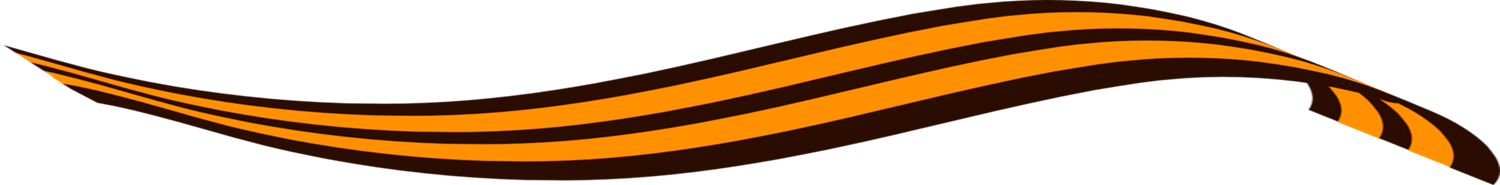 «Вспомним всех поимённо»
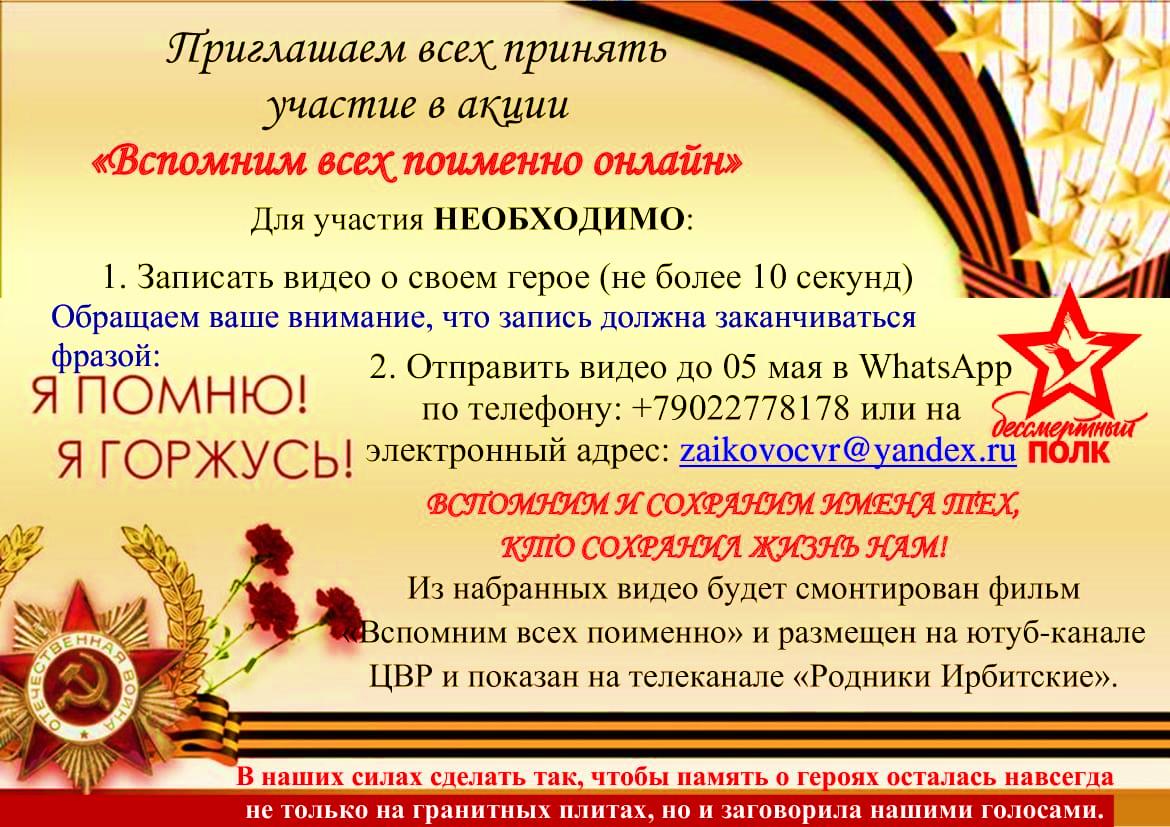 Приняло участие:  
5 учеников и педагог организатор
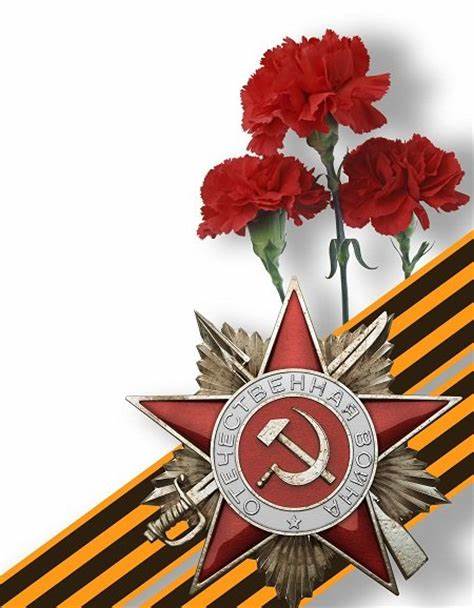 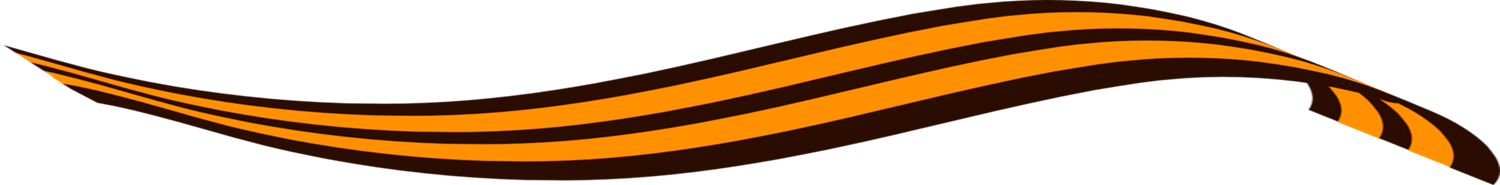 Подарки ветеранам
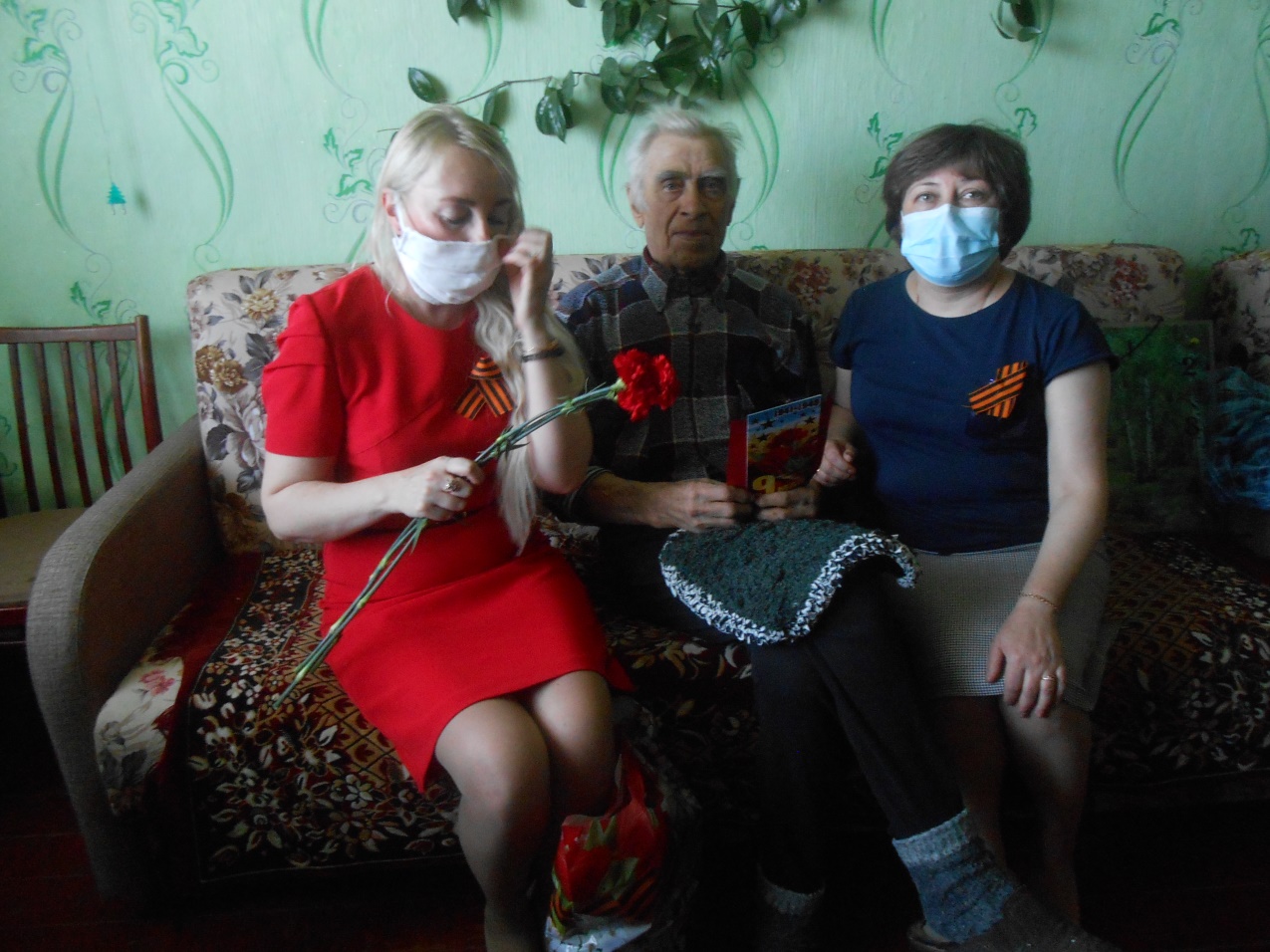 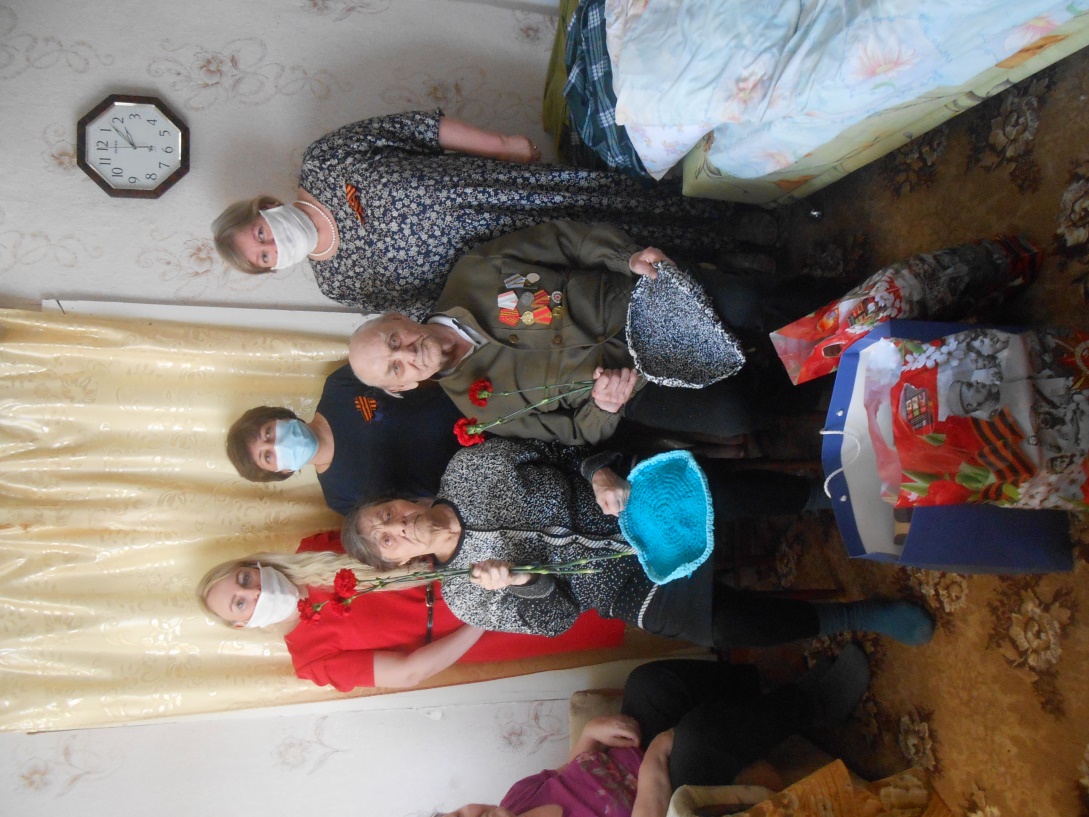 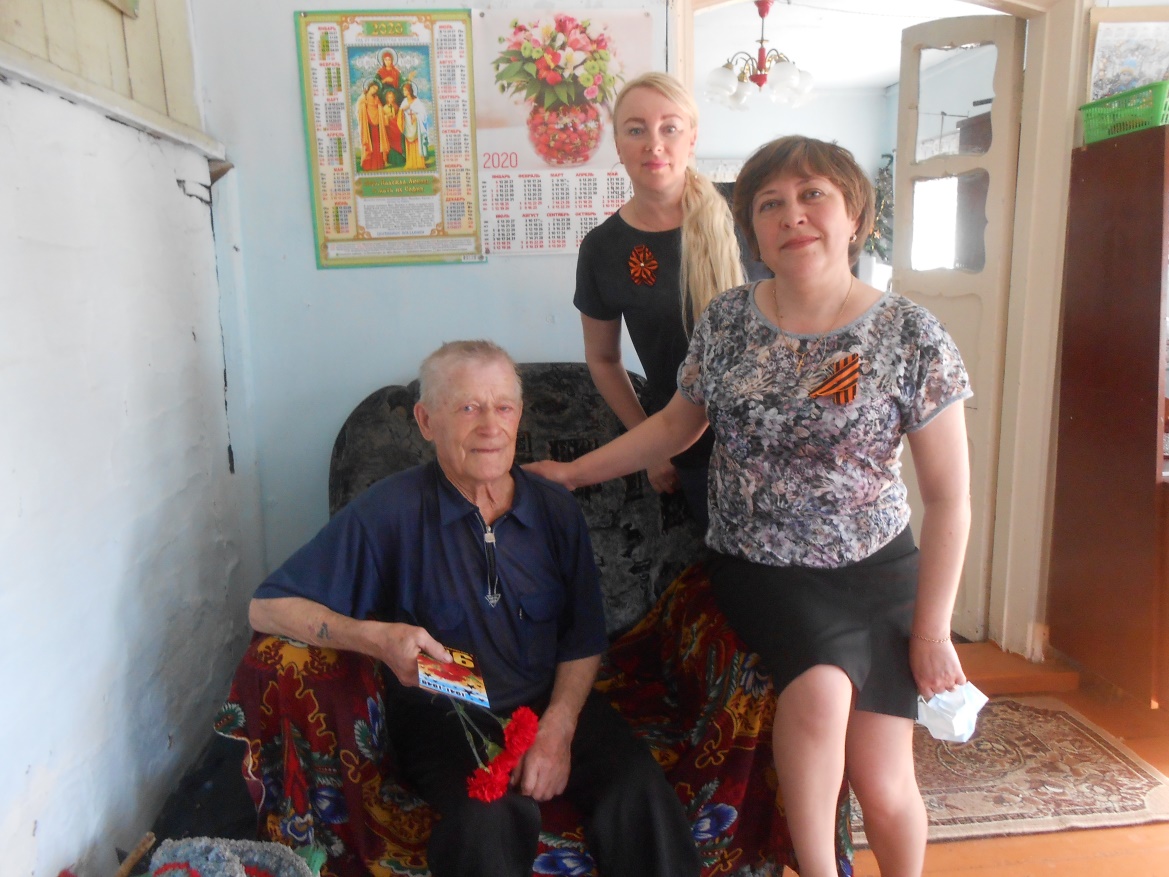 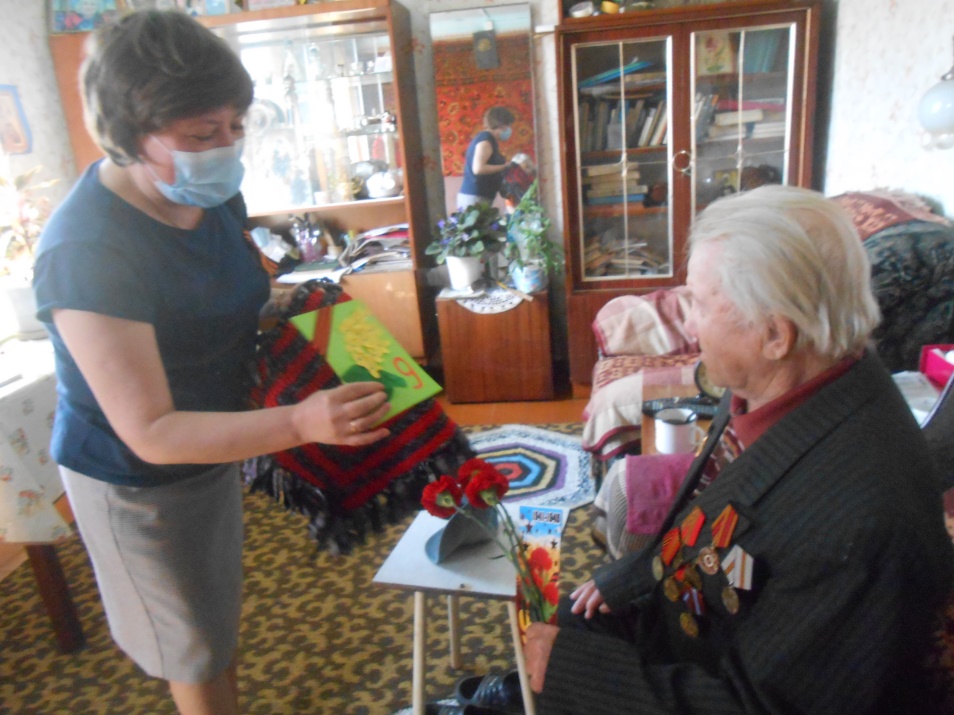 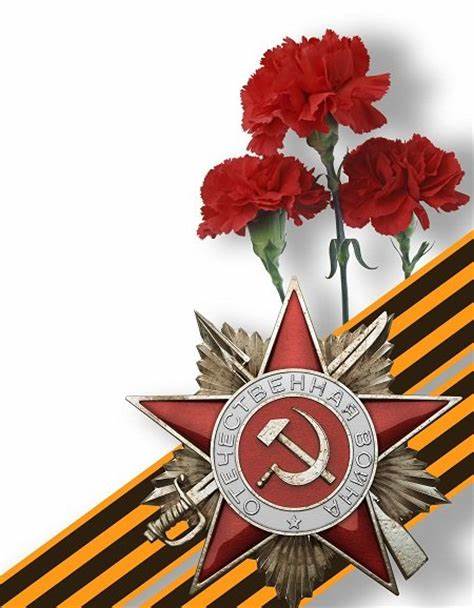 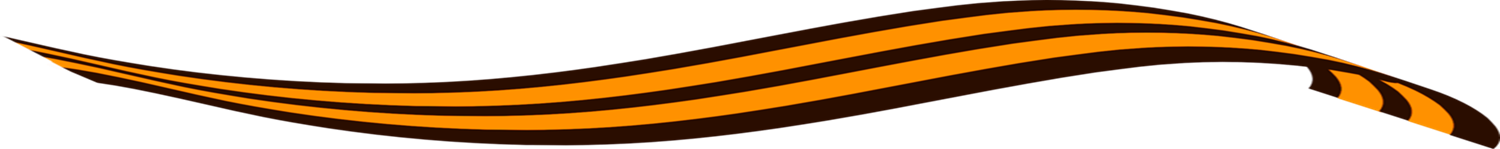 Открытка Победы
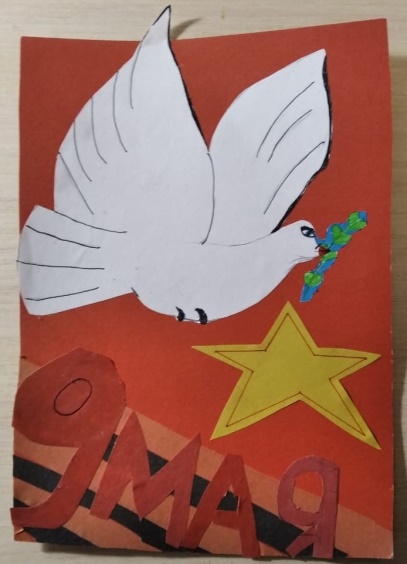 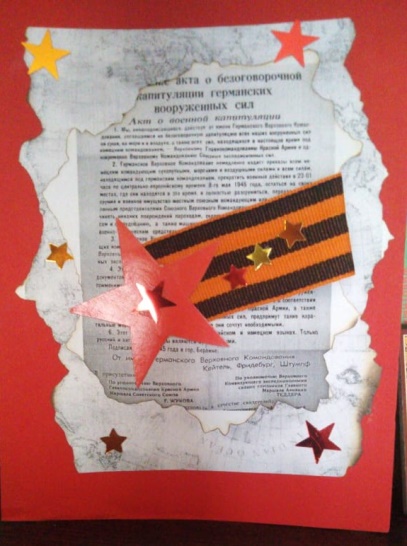 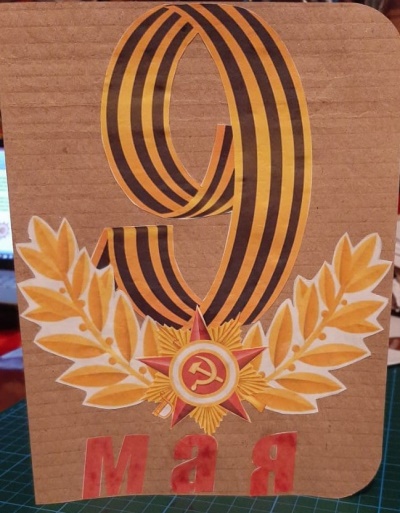 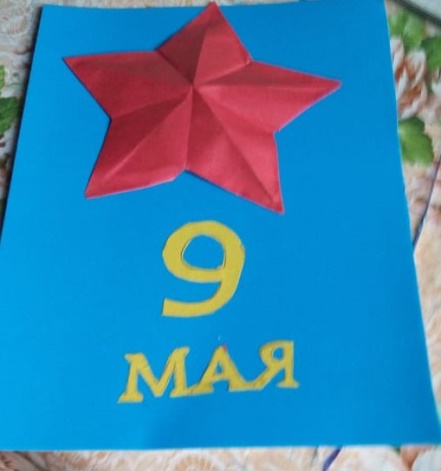 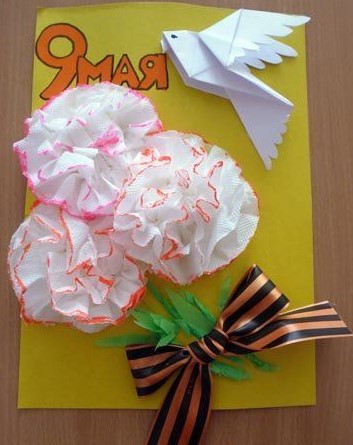 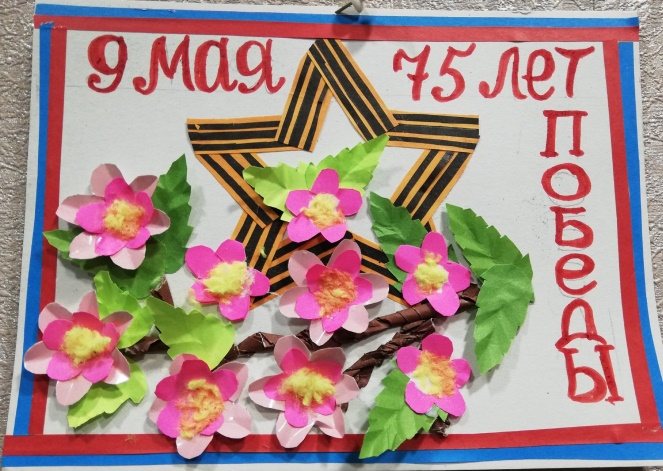 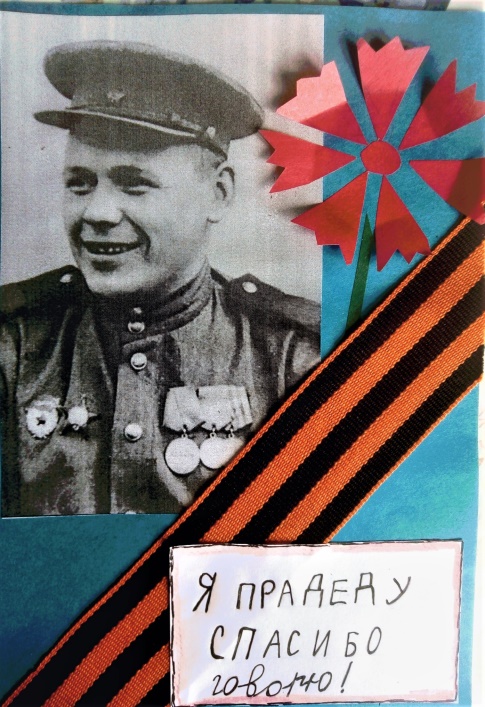 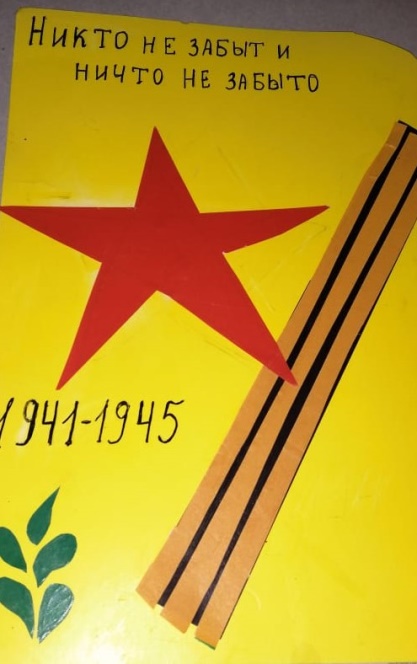 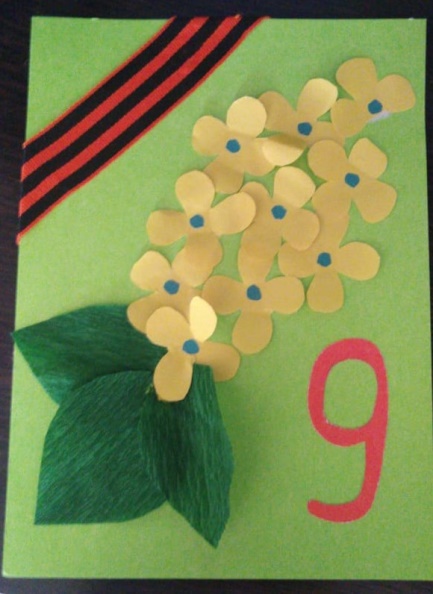 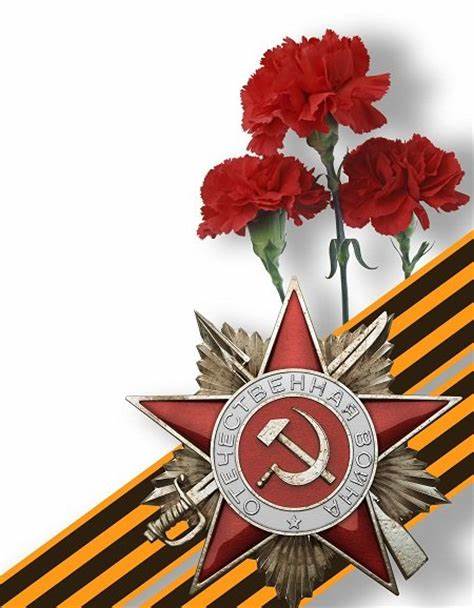 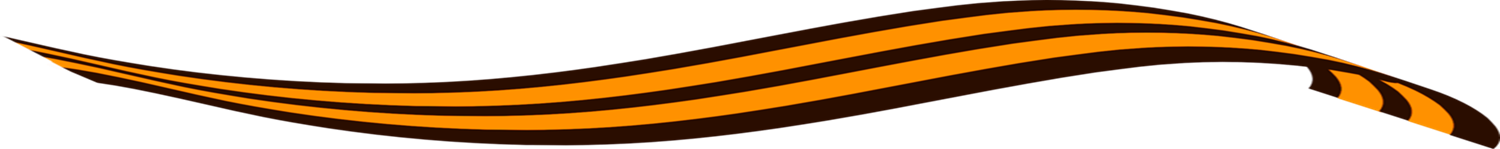 Единый «Урок Победы» 
Классный час «О нашей Победе» с министром образования
и молодёжной политике Свердловской области 
Ю.И. Биктугановым
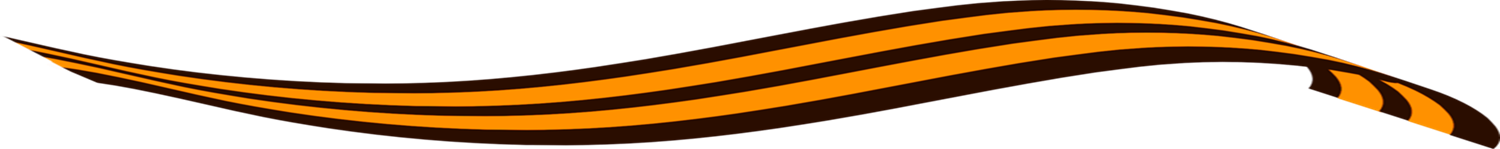 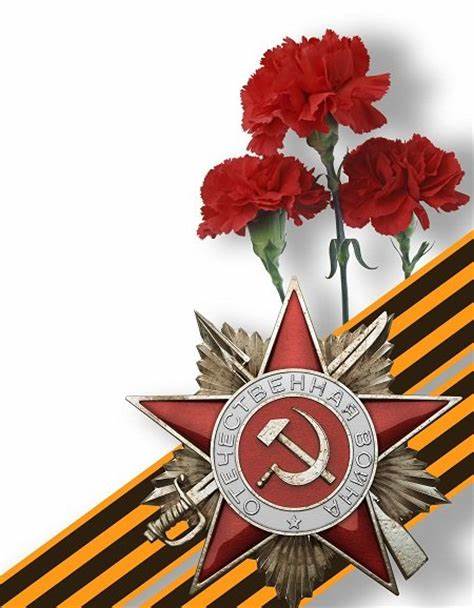 Онлайн – марафон 
«Живое слово Победе»
23 видеоролика
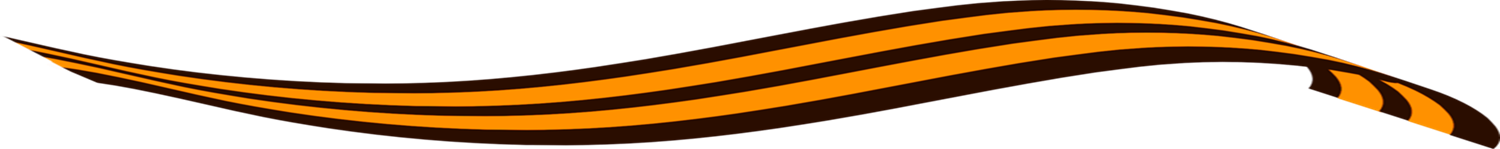 Областная акция
«Мы этой памяти верны»
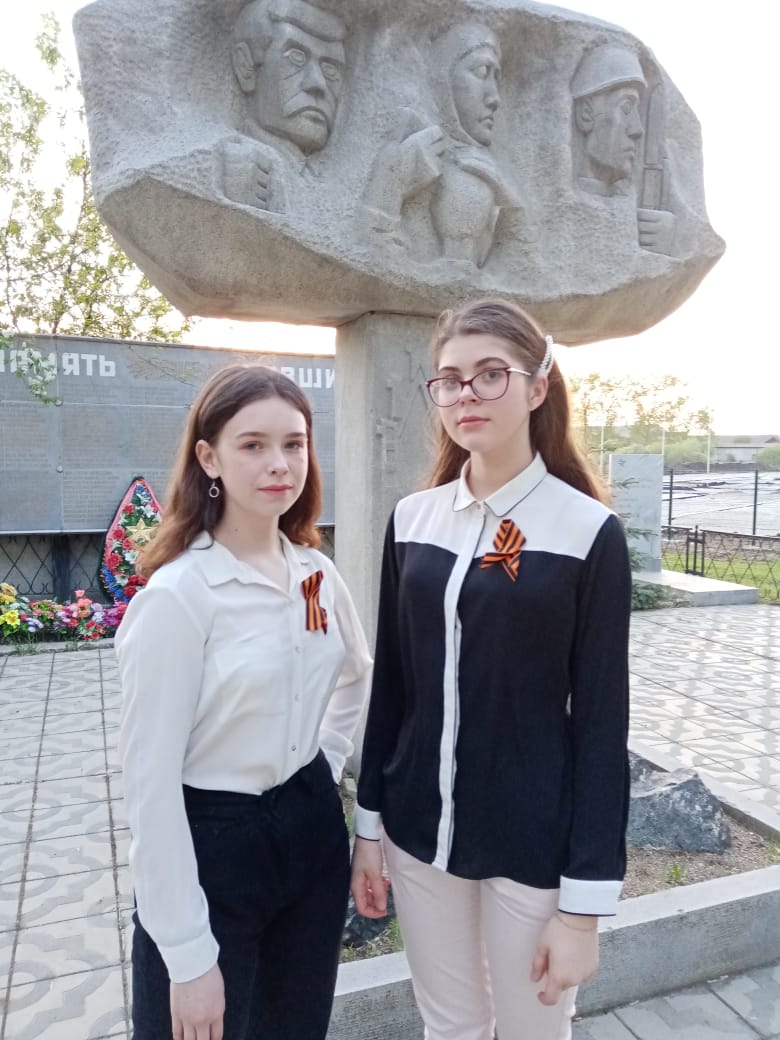 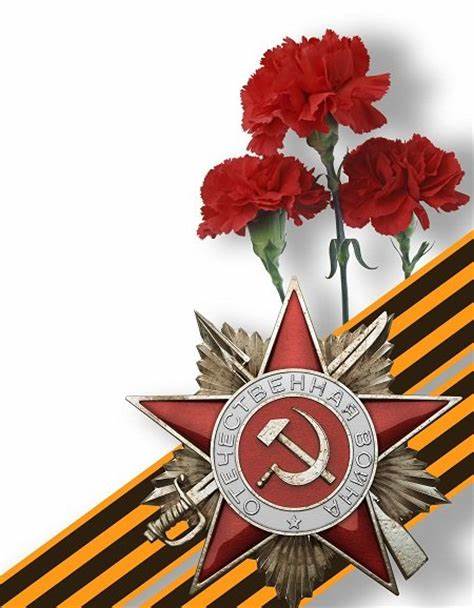 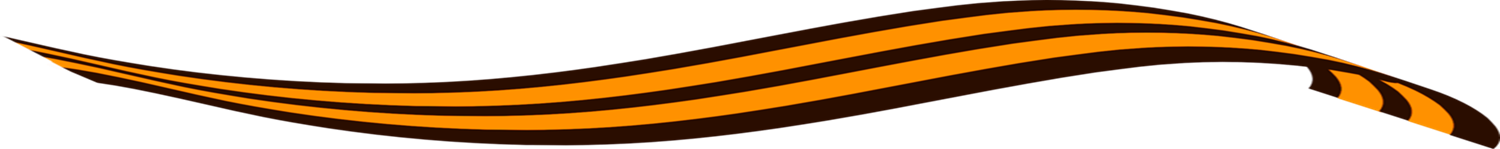